Otevřený dialog
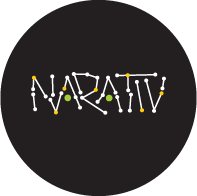 Mgr. Lucia Ukropová
PedF __6.4.2018
Co to je Otevřený dialog ?
Dialog ne jako intervence, ale způsob bytí v rozhovoru, způsob jak mluvíme s druhými
komplexní systém péče o lidi v duševní krizi
”integrovaný léčebný systém, který zapojuje rodinu a spol. sítě klienta od úplného počátku hledání pomoci” (Olson et al., 2014)
multidisciplinární týmy (psychiatři, psych. sestry, psychologové, peer pracovníci, soc. pracovníci aj.)

systematické vzdělávaní pro veškerý personál

systematická analýza praxe
Vznik a rozvoj Otevřeného dialogu
Reforma psychiatrie - národní projekt na hledání nových přístupů ke schizofrenii (Finsko, region Západní Laponsko, začátek 80. let) 
Tým kolem Jaakka Seikkuly v nemocnici Keropudas (Tornio)
Přechod z “chronické” nemocnice ---> na “akutní” zařízení a terénní týmy
zaměření na to, co bude s pacienty po jejich propuštění
V současnosti -> zaměření na léčbu a zachycení tzv. prvních psychot. epizód
Aktuálně rozvoj mimo Finsko: 
Norsko, Dánsko, Velká Británie, Polsko, Německo, Itálie, USA
Rozvoj peer otevřeného dialogu
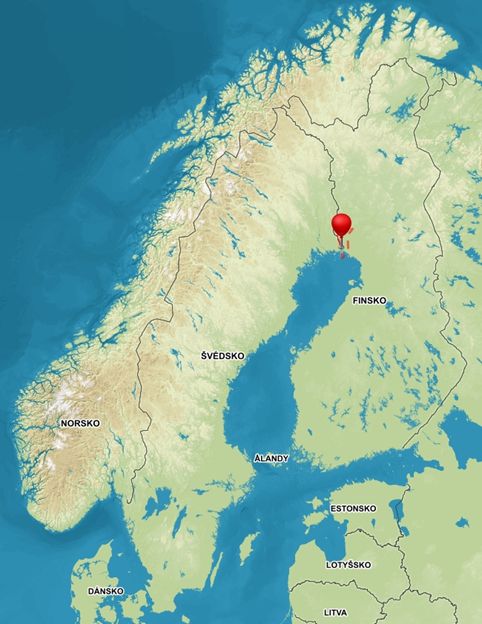 Co všechno se v OD využívá ?
Krizová intervence - okamžitá pomoc 
Farmakoterapie -  antipsychotika (preferují nízké dávky na krátkou dobu), anxiolytika, antidepresiva
Psychoterapeutické - porozumění významu prožívané zkušenosti (a symptomům) v dialogu
Psychosociální - zahrnutí rodiny a sociální sítě 
Psychoedukační - pro rodinu nebo jiné zapojené osoby
[Speaker Notes: Výskum: 
Včasná intervence pri psych epizodach je nejvíce účinná  (Marshall, 2011)
Rodinné intervencie sú spojené s nižšou mierou relapsu psychot. ataky (Marshall, 2011, Pharoah, 2010)
Psychoedukativne pristupy sú benefitom v prípade schizofréniie - ovplyvnuju mieru relapsu a dlzku hospitalizacie (Xia, 2011)]
Ukázka práce v krizové situaci dle OD
...
???
Jaké principy práce v kazuistice pozorujete ? 
Jak by jste to porovnali se současným systémem nebo možnosti v práci s krizí u nás ?
Principy OD – organizace péče
Přístup zaměřený na potřeby (Alanen, 1991) 

Okamžitá pomoc – do 24/48 hod, krize jako změna, tým 3 lidí

Perspektiva rodin. a soc. sítí – rodina a blízcí na všech setk. od samého začátku, rodina jako zdroj („kdo s čím a jak může pomoci¨), ne předmět léčby

Flexibilita a mobilita – reakce odborníků je zaměřena na potřeby (individ. a měnící se), frekvence a místo setkání se domlouvá společně

Odpovědnost – ten, kdo je prvně kontaktován, je zodpovědný za domluvení prvního setk. a celého procesu. Každý člen týmu je zodp. za všechny důležité zálež., ke kterým má co říct. Všechny otázky jsou otevřeně diskutovány mezi odborníky, klientem a rodinou.

Psychologická kontinuita - Setkává se tak dlouho, jak je potřeba. Změny v týmu, nové způsoby léčby atd. jsou zvažovány ohleduplně/promyšleně společně dopředu. Zvažují se rizika.

Filozofie dialogismu

Tolerance nejistoty
Odezva – responzivnost- dialog
Filosofie dialogismu
Víc než na plánovaní se zaměřuje na „bytí slyšet a být vyslyšen“
Ne CO děláme, ale JAK to děláme
Dialog ne jako intervence, ale způsob bytí v rozhovoru, způsob jak mluvíme s druhými
zkušenosti klientů jako zdroje, hlasy  --- duš. krize jako první příležitost promluvit si společně o nevyřčených zkušenostech
Snaha o pochopení toho, co se stalo/děje klientům a jejich blízkým
„Poslouchat hlasy své i druhých pozorně a zodpovědně, to je náš nejhlubší zdroj k uzdravování.“ (Peggy Penn)
Důraz na vztahy a pečovaní o ně
Filosofie dialogismu
https://www.youtube.com/watch?v=ufnwn5OrRus&t=1029s
[Speaker Notes: 0/12:38– 17:10]
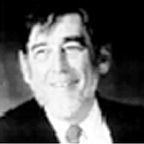 „Jestli chcete měnit systém, ve kterém jste, začněte měnit způsob, jak mluvíte s lidmi“.
Harold Goolishian
[Speaker Notes: Harlene: „jako vztahové bytosti, které se navzájem ovlivňují, nemůže být naše „já“ odděleno od sítě vztahů, jíž jsme všichni součástí…“]
Filosofie dialogismuDialog – odezva - responz
Monolog
Dialog
Monolog je ukončený a hluchý k odezvě druhého, neočekává ji a nedává jí žádnou rozhodující platnost.
Michail Bachtin
Dialog je schopnost poskytovat odezvu nebo možná jednodušeji: dialog je odezva. 
Jaakko Seikkula
Filosofie dialogismuNevědění a zvědavost/zvídavost
Vědění
Nevědění/zvědavost-zvídavost
Vědění zhoršuje naší schopnost vidět a slyšet neočekávané, nevyslovené. Pokud vždy vidíme a slyšíme určité věci tak, jak jsme zvyklí, potom našim očím a uším unikne to, co je zvláštní a jedinečné.
Nevědění je… přesvědčení, že nikdy nemůžeme dokonale rozumět druhé osobě, vždy musíme být připraveni nechat se inspirovat druhou osobou.
Nejsme experti na životy druhých, odpověď si nese každý v sobě...
Tolerance nejistotyNejobtížnější, ale nejdůležitější. Vytvoření zázemí pro dostatečně bezpečný proces, tolerance nejistoty a úzkosti. V psychotických krizích alespoň tři nebo čtyři členové týmu. Využívaní reflektujících rozhovorů. Přemýšlí se často o bezpečí a o tom, jak ho vytvořit. Práce se zdroji klienta.
Filosofie dialogismu
Vodítka pro dialog
„Naslouchat tomu, co druzí doopravdy říkají, ne co tím míní...“
Nasloucháme a pečlivě reagujeme (dáváme odezvu) na to, co zaznělo… X interpretovat 	
Nasloucháme konverzaci v nás nebo „co říká tělo“
Zájem a zvědavost o rozličné hlasy/pohledy/ zážitky v rozhovoru 
Otevřená komunikace a transparentnost  X ne o lidech bez lidí
Tolerance rozličných možností  X špatně / dobře
Mluvení v první osobě 
Zkoušet (si) nespěchat, nebát se ticha... 
Vnímavost k pozitivnímu, tomu, co se daří… 
Důraz na přítomnou chvíli a aktuální témata konverzace X příběhy z dřívějších rozhovorů

 						    směrem k zotavení
Pojďme si vyzkoušet... dávat odezvu, být zvídavý a tolerovat nejistotu
Trojice 
Vyprávěč, naslouchající/rozvíjející rozhovor, pozorovatel 
Výměna rolí - 3 x 20 min
krátký příběh z rána/večera...
Je Otevřený dialog efektivní způsob práce ?
Co myslíte ... ?
Analýza dialogické praxe
Follow-up po 5 letech OD u akutních neafekt. psychóz 
 01.04.1992 – 31.03.1997 Západní Laponsko, 72 000 obyvatel (Seikkula et al., 2006) 
 
součást Finského Národní integrované léčby akutních psychóz – projekt léčby zaměřené na potřeby
Naturalistická studie – nikoliv randomizovaná
Cíl do praxe  1: Přinést léčbu z nemocnice do domácího prostředí
Cíl do praxe  2: Zvýšit poznání o roli medikace – nezačínat s neuroleptickou medikací na začátku léčby, ale zaměřit se na aktivní psychosociální léčbu
Výsk. cíl – porovnat OD léčbu a neOD léčbu 
Srovnání 2 skupin –  API léčba –( Integrated treatm. Of Acute Psych ) & ODAP léčba - (Open dialogue Approach - Tornio)
první epizoda psychózy
Analýza dialogické praxe  
Follow-up po 5 letech OD u akutních psychóz - (Seikkula et al., 2006)
Table 1. Charasteristiky pacientů (N=80) 
	           	       Muži        Ženy		Celkově  
	   ---------------------------------------------
Věk (průměr)           26.9        25.9		26.5

Zaměstnání 
Studující                 12              12		24       30 %
Pracující                 27              11		38       48 %
Nezaměstnaní          7                2	 	 9       11 %
Pasivní	                4                 5	 	 9       11 % 

Diagnózy  (DSM-III-R)                  
Krátká psychotická 
Epizoda                  12               7		19       23 %
Nespecifická 
psychóza                 8               6		15       18 %
Schizofrenní typ 
psychózy                 9               8		17       21 %
Schizofrenie         20             10		30       38 %
Analýza dialogické praxe  
Follow-up po 5 letech OD u akutních psychóz - (Seikkula et al., 2006)
Relapsy & zaměstnanost
Analýza dialogické praxe  
Follow-up po 5 letech OD u akutních psychóz - (Seikkula et al., 2006)
Užívaní léků & psychoterapie
Analýza dialogické praxe  Follow-up po 5 letech OD u akutních psychóz (Seikkula et al., 2006)
Fig. 1: Průměry počtu dnů v nemocnici po 2 a 5 letech
2-5 years
Analýza dialogické praxe
Efektivita dialogické praxe (léky, prac. zařazení – replikace stability výsledků) – Aaltonen et al.(2011),  Seikkula et al, (2011)

trvání neléčené psychózy kleslo na 3 týdny
1/3 lidí užívalo antipsychotika
84 % se navrátilo do plnohodnotného zaměstnání
Jen málo nových pacientů se schizofrenií: Roční incidence klesla z 33  (1985) na 2-3 /100 000   (2005
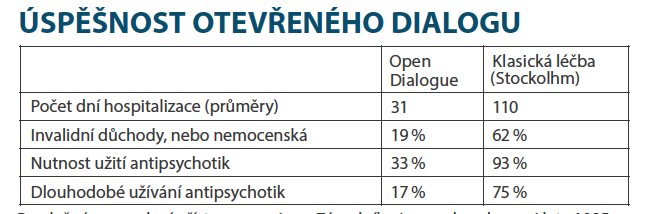 Svedberg, B., Mesterton, A. & Cullberg, J. (2001). First-episode non-affective psychosis in a total urban population: a 5-year follow-up. Social Psychiatry, 36:332-337.
COMPARISON OF 5-YEARS FOLLOW-UPS IN WESTERN LAPLAND AND STOCKHOLM
ODAP Western Lapland	Stockholm*
			        1992-1997		1991-1992		                			N = 72		N=71
	Diagnosis:
	Schizophrenia	  	59 %		54 %
	Other non-affective
	psychosis	 	41 %		46 %
	Mean age years
		female             	26.5  		30  
		male		27.5  		29
	Hospitalization
	days/mean		 31		110
	Neuroleptic used	 33 %		93 %
	 - ongoing		 17 %		75 %
	GAF at f-u		 66		55
	Disability allowance
	or sick leave		19 %		62  %

Svedberg, B., Mesterton, A. & Cullberg, J. (2001). First-episode non-affective psychosis in a total urban population: a 5-year follow-up. Social Psychiatry, 36:332-337.
TABLE Means of treatment process variables in three schizophrenia groups at the two-year follow-up, t-test pair comparison(Seikkula, J. et al., 2003)
API              ODAP               Comparison 
			     group           group               group
     N=22            N=23                 N=14          		         
Hospitalization days	
  Mean         35.9       14.3          116.9     	**	   
    SD	   44.0       25.0          102.2
Number of family meetings
  Mean          26.1        20.1           8.9    	 ***	   
  SD	             14.1        20.6           6.2
TABLE Frequencies of outcome variables in three schizophrenia groups at the two-year follow-up
API group    ODAP          Comparison  
					             group          group 	    
                                          	             N=22        N=23  	 N=14       	          
Number of relapsed	        8	          6	10              **            
patients

Employment status
 Studying or working	      13           15            3       
 Unemployed                   1            6 	 3       
 Disability allowance         8            2             8               ***           
Residual psychotic symptoms 
 0 - 1	 	       14          19     	 7                **           
 2 - 4	  	         6           4      	 7
Otevřený dialog v ČR ?
Reforma psychiatrické péče – vznikající Centra duševního zdraví (CDZ) 
CDZ poskytuje individualizovanou péči, koordinuje dostupné služby, podporuje zotavení
je mezičlánkem mezi ambul. a lůžkovou péči (akutní i specializovanou). Jeho funkce je prevence hospitalizací, jejich zkracování a nápomoc k návratu dlouhodob. hospital. do běžného prostředí. 
Poskytuje indiv. péči všem potřebným klientům/pacientům bez čekací doby 
Zajišťuje v rámci své spádové oblasti funkční propojení ambulantní a lůžkové péče 
Spolupráce s dalšími subjekty a služby, které jsou určené i „běžné populaci“ v oblasti zaměstn., vzděl., bydlení, volnočas. akt...
Další zdroje
http://otevrenedialogy.cz/index.php/zdroje
http://www.narativ.cz/
http://horizonty.narativ.cz/
https://dialogicalpractices.org

http://opendialogueapproach.co.uk/
http://apopendialogue.org/
Dotazy, komenty...
Děkuji za pozornost
Použitá literatura
Alanen, Y., Lehtinen, K., Räkköläinen, V., & Aaltonen, J. (1991). Need-adapted treatment of new schizophrenic patients: Experiences and results of the Turku project. Acta Psychiatrica Scandinavica, 83, 363–372.

Aaltonen, J., Seikkula, J., & Lehtinen, K. (2011). The Comprehensive Open-Dialogue Approach in Western Lapland: I. The incidence of non-affective psychosis and prodromal states. Psychosis, 3(3), 179–191. 

Seikkula, J., Aaltonen, J., Alakare, B., Haarakangas, K., Keranen, J., & Lehtinen, K. (2006). Five year experience of first-episode nonaffective psychosis in open-dialogue approach: Treatment principles, follow-up outcomes, and two case studies. Psychotherapy Research, 16, 214–228.


Seikkula, J., Alakare, B., Aaltonen, J., Holma, J., Rasinkangas, A., & Lehtinen, V. (2003). Open dialogue approach: Treatment principles and preliminary results of a two-year follow up on first episode schizophrenia. Ethical Human Sciences and Services, 5, 163–182.

Seikkula, J., & Arnkil, T. E. (2013). Otevřené dialogy: setkávání sítí klienta v psychosociální práci. Brno: Narativ.

Svedberg, B., Mesterton, A. & Cullberg, J. (2001). First-episode non-affective psychosis in a total urban population: a 5-year follow-up. Social Psychiatry, 36,332-337.